Высокие баллы по тестированию
Планирование изданий на 2017 г.
Повестка днязаседания Ученого совета ФГБОУ ВО Кубанский ГАУ28 мая 2018 года
1. Конкурсные дела
2. Итоги научно-исследовательской деятельности университета и
    подготовки научно-педагогических кадров в аспирантуре
    Докладчик: проректор по научной работе, профессор А. Г. Кощаев
3. Состояние учебно-методической, научно-исследовательской и
    воспитательной работы на кафедре финансов в 2013–2017 гг., 
    перспективы развития
    Докладчик: заведующий кафедрой, профессор Н. В. Липчиу
4. Разное
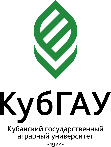 Кубанский ГАУ
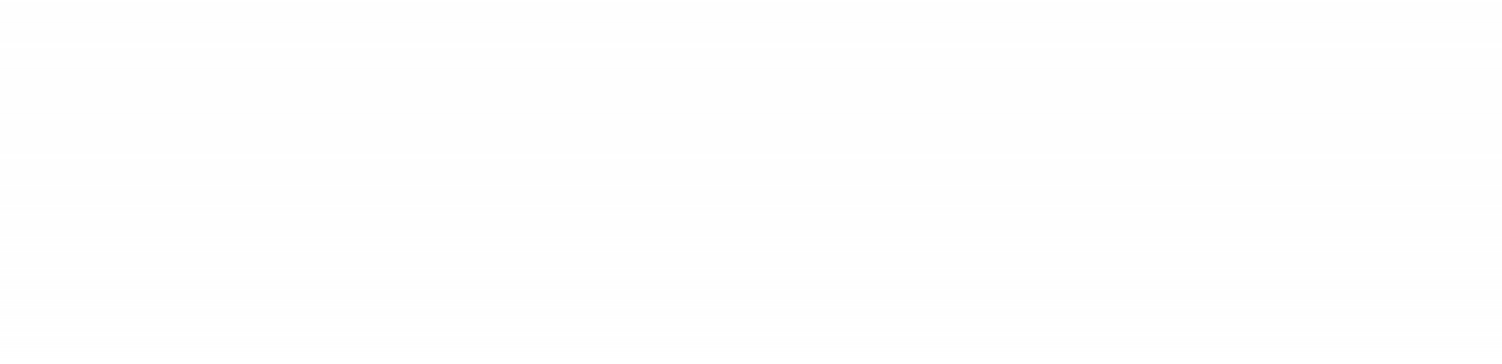 2|25
7|10
О выполнении плана издания учебно-методической литературы 2017 года и его формировании на 2018 год